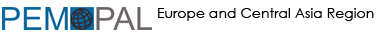 Стратегии модернизации казначейства в странах PEMPAL
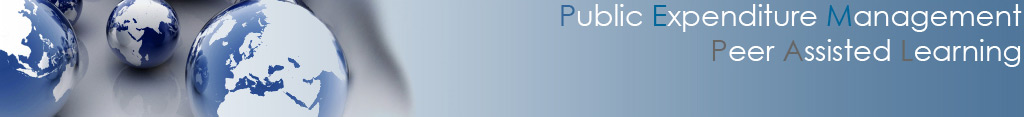 Результаты тематического опроса
Elena Nikulina, World Bank, June 2012
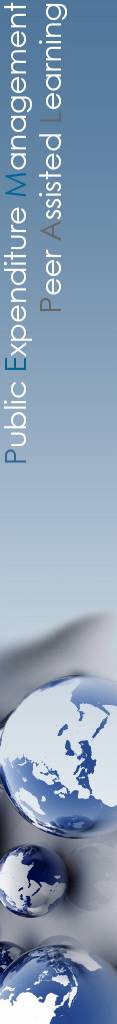 Опрос среди стран-членов Казначейского Сообщества был проведен в июне 2012 г., в рамках подготовки Московского семинара

Приняли участие 17 стран. Данные получены по всем странам, представленным на июньском 2012 г. семинаре КС, за исключением Армении и Монтенегро
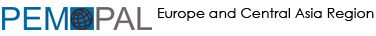 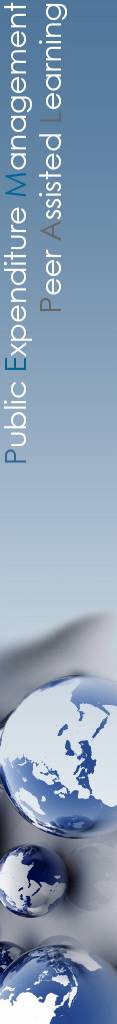 Основные выводы
Казначейские реформы требуют продолжения повсюду. Все страны видят необходимость развивать и совершенствовать функции казначейства.
Приоритеты дальнейших реформ казначейства в большинстве стран официально определены (12 стран).
 В большинстве случаев, это осуществлено посредством стратегических документов более широкого охвата. Болгария, Россия и Таджикистан имеют стратегические документы, разработанные специально для нужд казначейства
 В 5 странах видение приоритетов существует, но не зафиксировано в официальных документах.
Функции, требующие дальнейшего развития в большинстве стран, связаны с управлением  денежными потоками, бухгалтерским учетом, управлением платежами и механизмами казначейского контроля
Во всех странах требуют дальнейшего развития информационные системы. Организация обучение персонала также представляет насущную необходимость для подавляющего большинства.
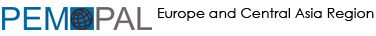 Существующие стратегические документы, определяющие приоритеты реформирования казначейства
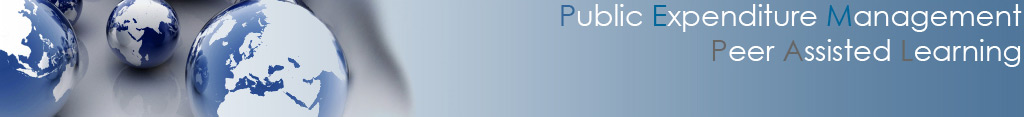 Функции казначейства, требующие совершенствования
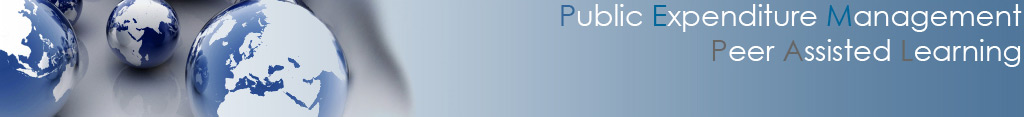 Во всех странах большинство функций требуют дальнейшего развития

 Управление денежными потоками, бухгалтерский учет, управление платежами и механизмы казначейского контроля – основные области дальнейшего совершенствования для большинства стран
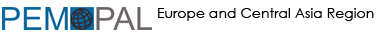 Приоритетные области для дальнейшего совершенствования
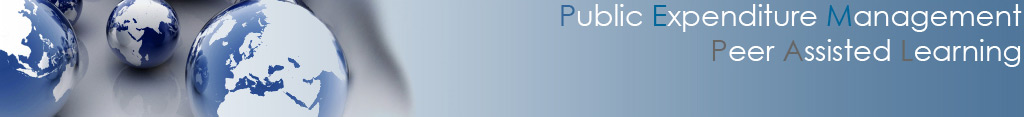 Информационные системы требуют дальнейшего совершенствования повсюду
  Организация обучения персонала – насущная необходимость для подавляющего большинства стран. Россия и Болгария по-видимому решили эту проблему.

NOTE: Македония и Турция не представили ответ на этот вопрос